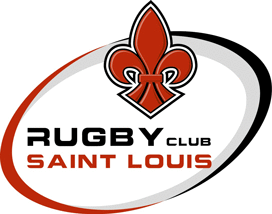 Réunion technique Ecole de rugby / Rugby Club Saint-Louis
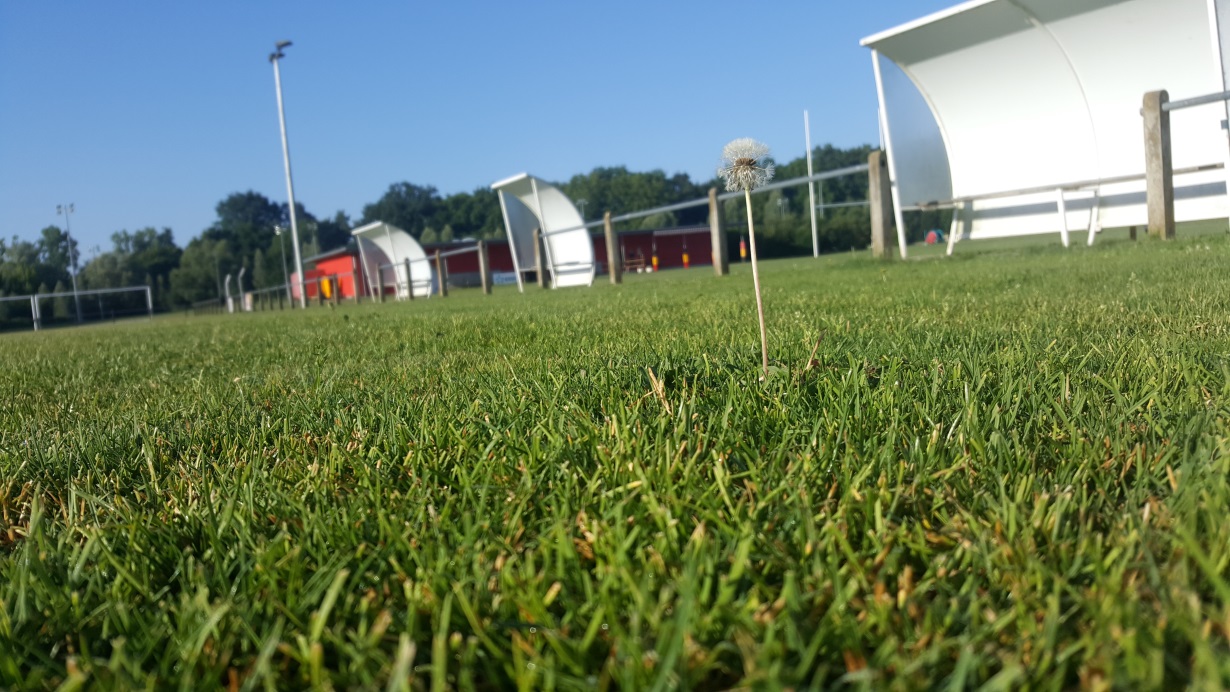 Réunion n°3

-> Responsable sportif: 
François Magne-> Responsable école de rugby:
Geneviève Pinton :-> Un représentant de chaque catégorie école de rugby minimum.
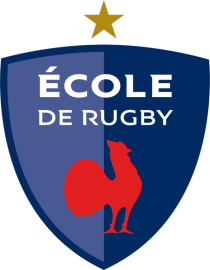 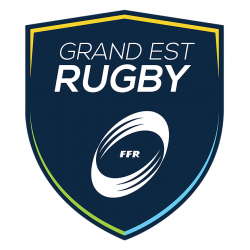 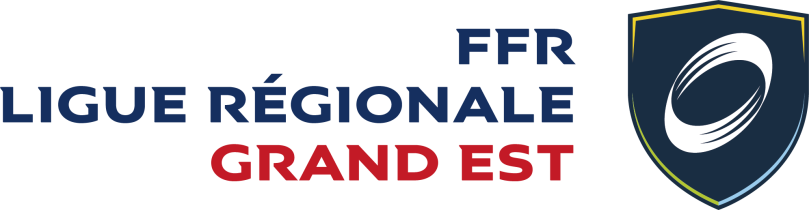 1
Le soutien : off/ def
Des ateliers adaptés  aux diférentes formes de soutien
Compétence attendue
L’attitude  sécuritaire des  ATT/DEF en situation de soutien.
Critère de réussite
La répétition,
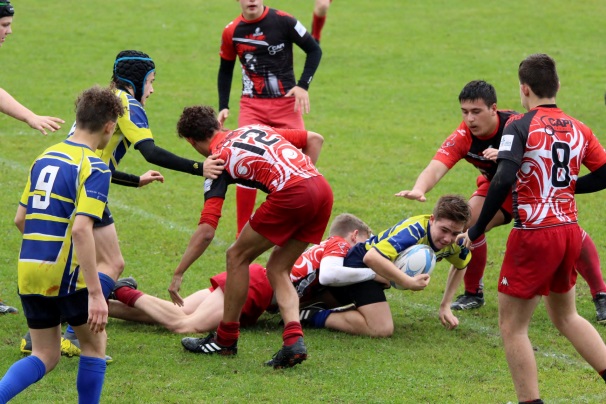 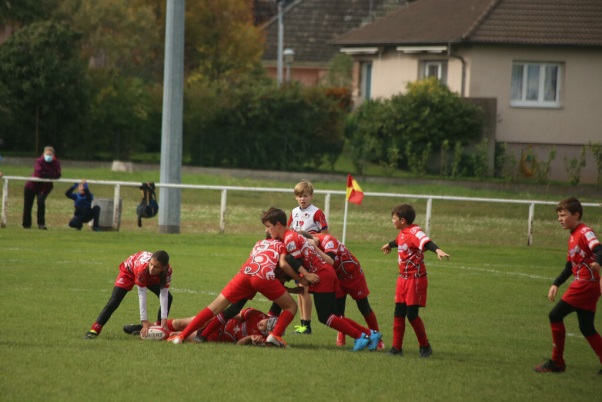 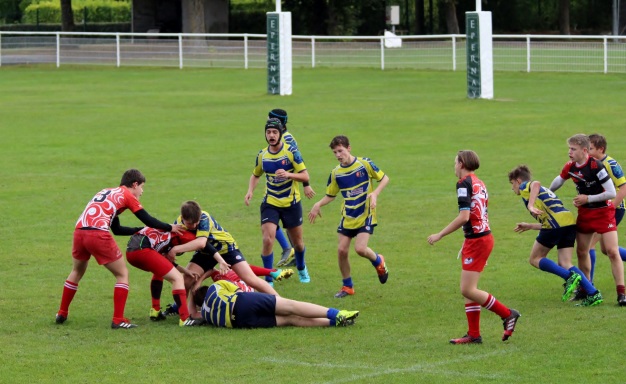 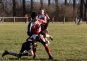 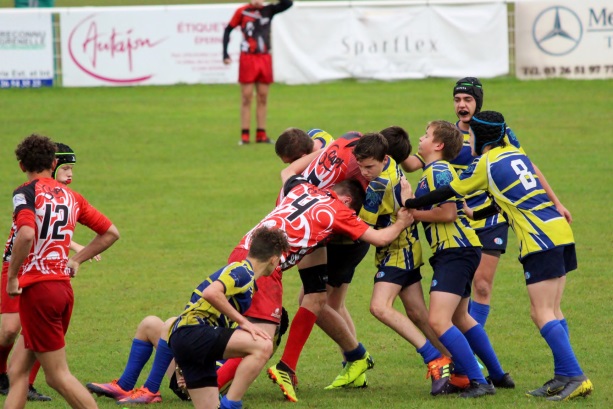 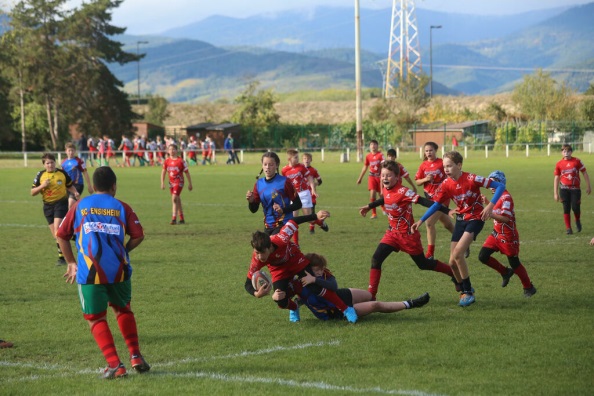 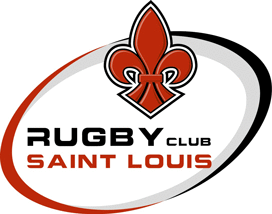 2
Optimiser le jeu deployé
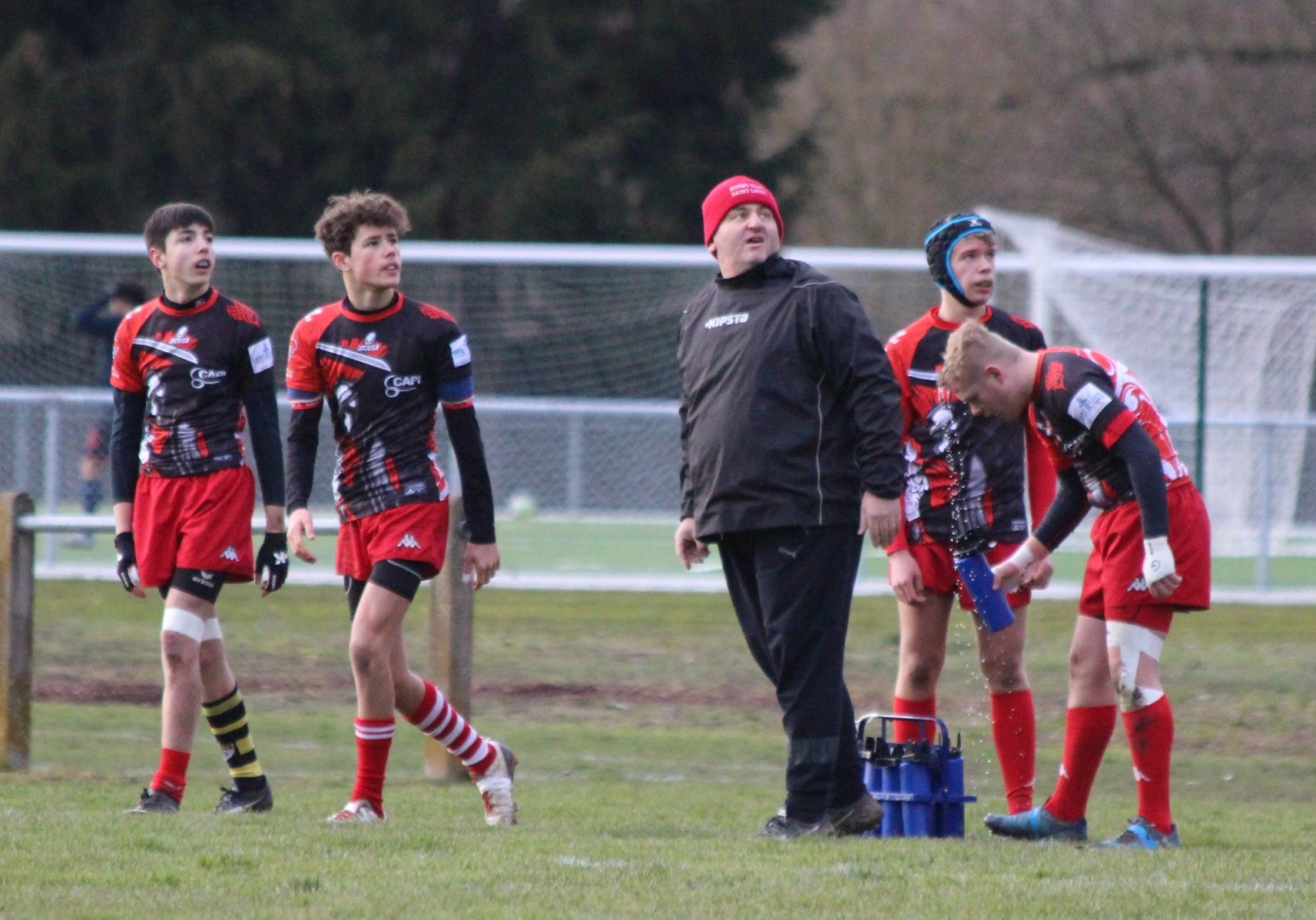 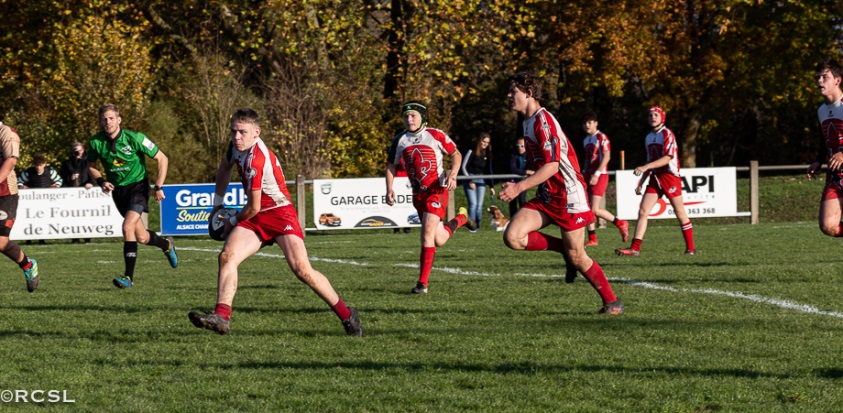 1) Occupation de l’espace à la main ou au pied.
2) La visibilité, la course, la prise de décision.
3)Travail sur ateliers adaptés
4) Créer les déséquilibres
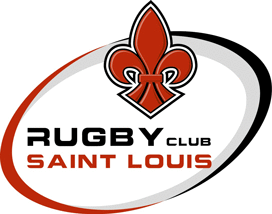 3
Les formes de jeu
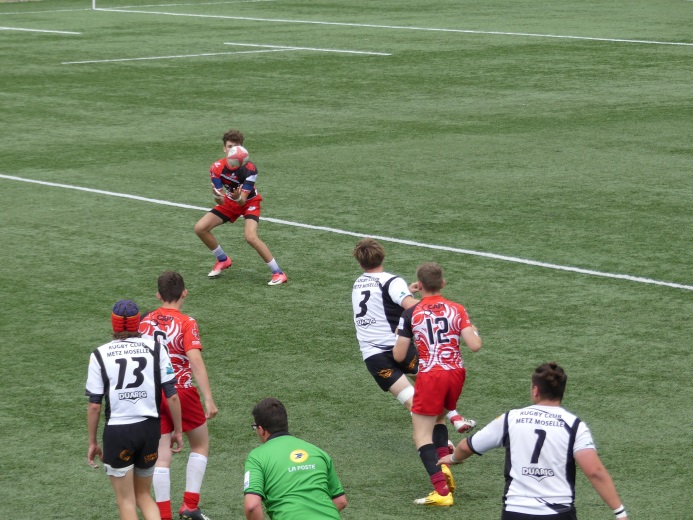 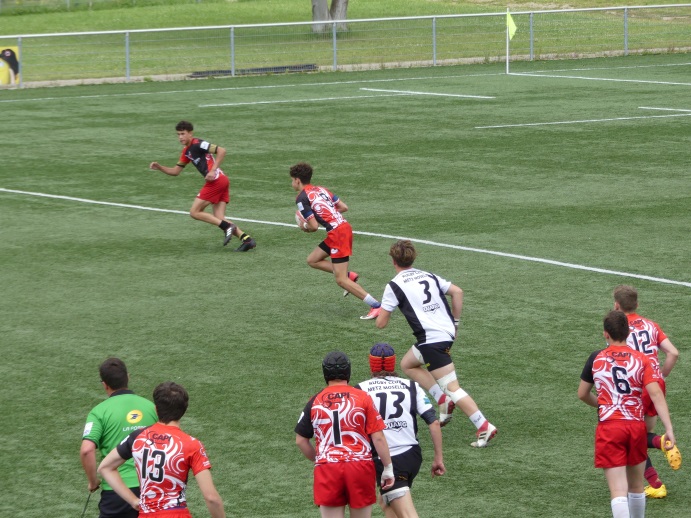 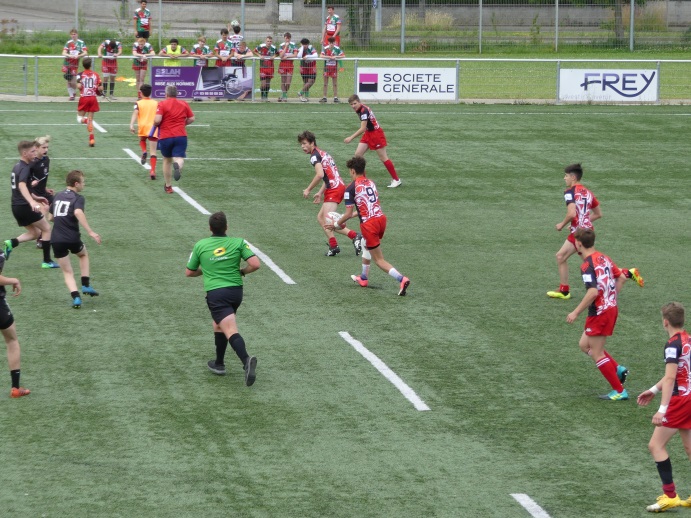 é
Jeu déployé
Jeu pénétrant ou groupé
Jeu offensif
Jeu défensif
Jeu au pied
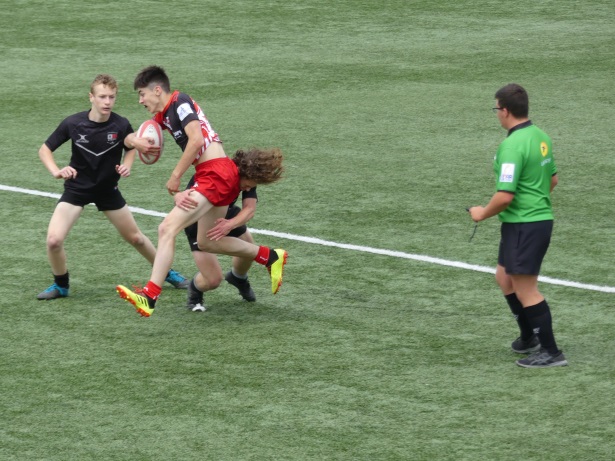 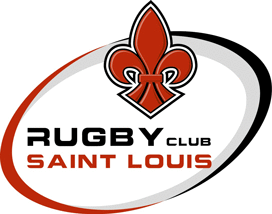 4
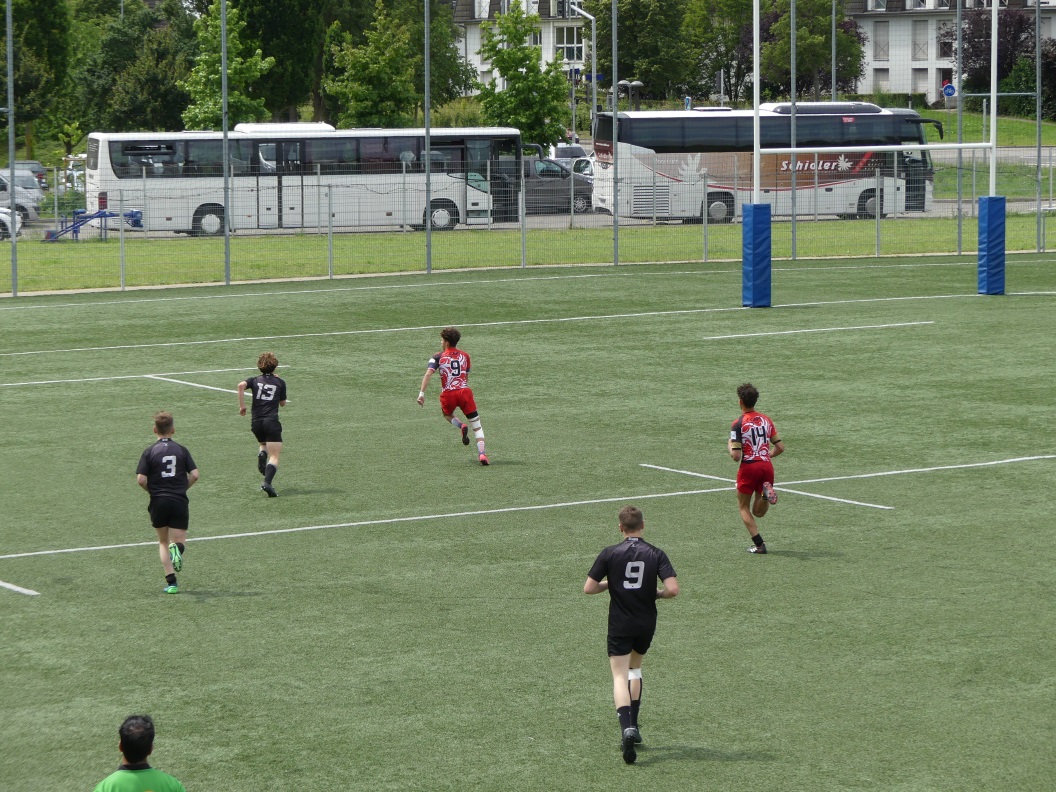 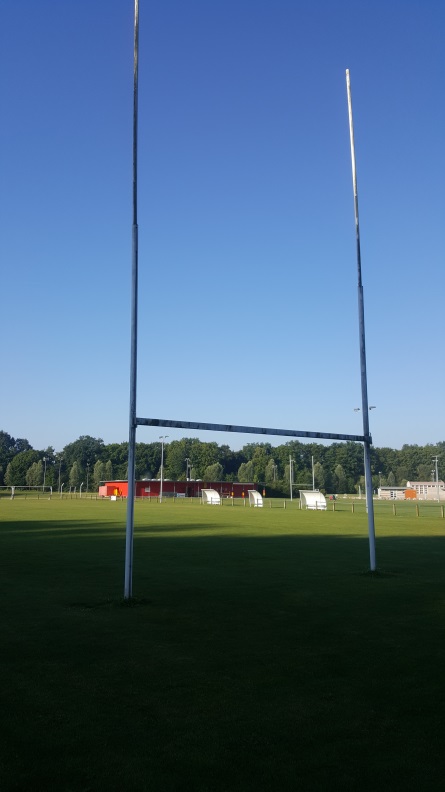 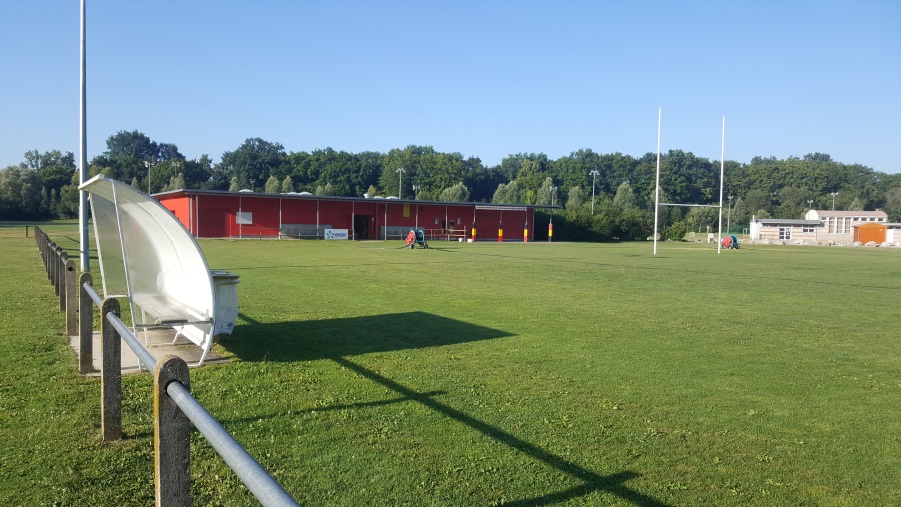 Ref : FFR.fr .
TechXV.  
Pédagogie.ac.strasbourg
Coach XV
Sport easy
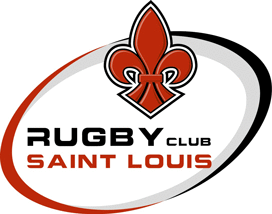 5